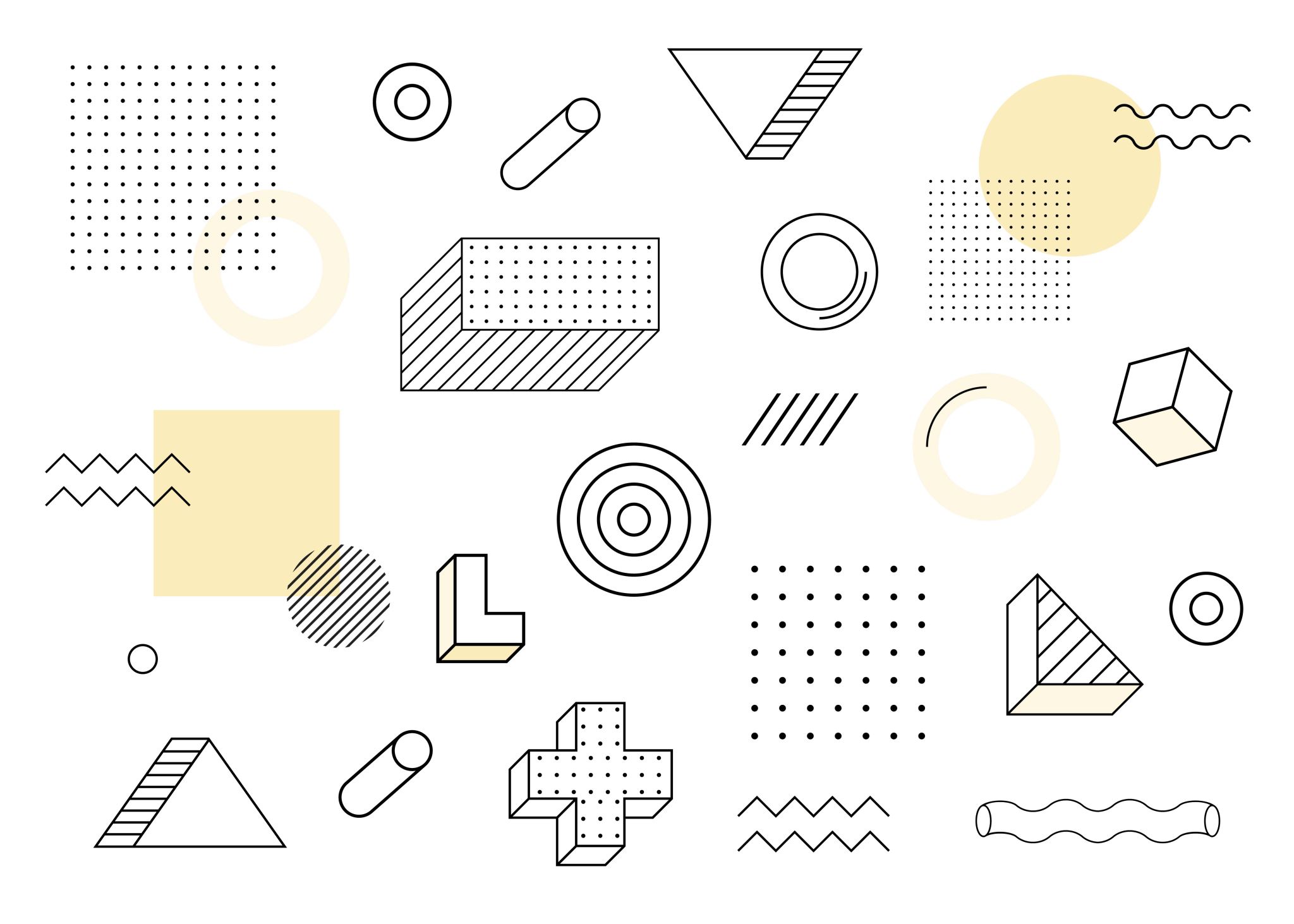 Les jeux vidéos
L'HISTOIRE DU JEU VIDEO
1 : Un dispositif informatique 

2 : Naissance du jeux vidéo
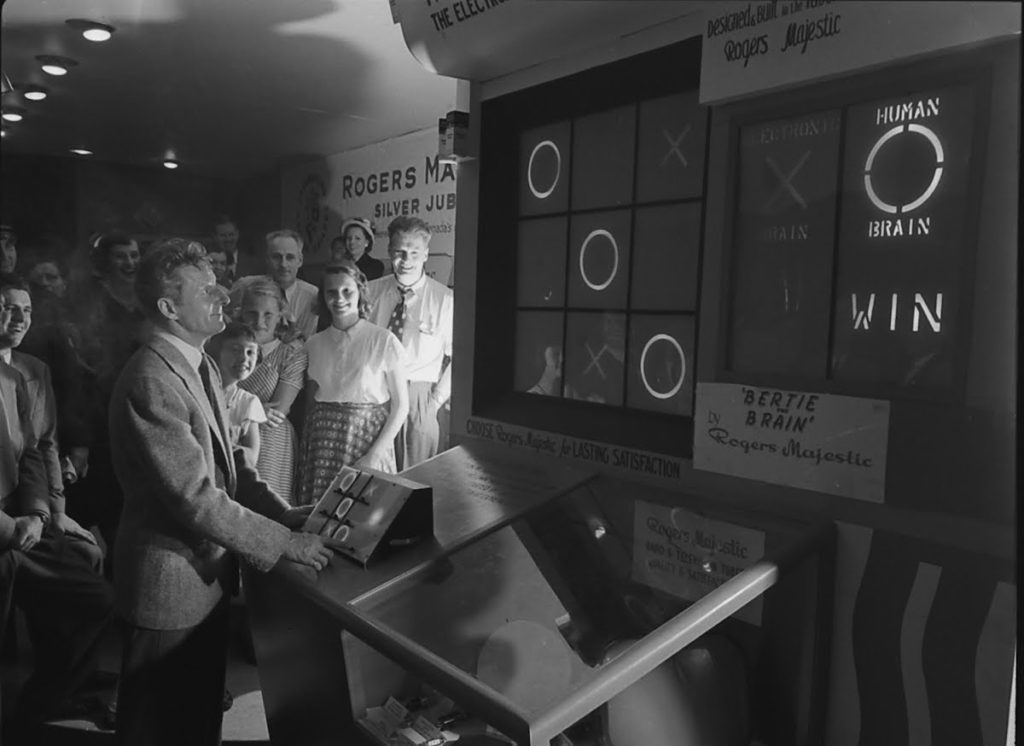 Alexander Sandy Douglas
Les jeux vidéo un loisir ?
Tout public 

Professionnelle
Les effets positifs du jeu
Effet négatif jeux vidéo
Les jeux vidéo
Conclusion